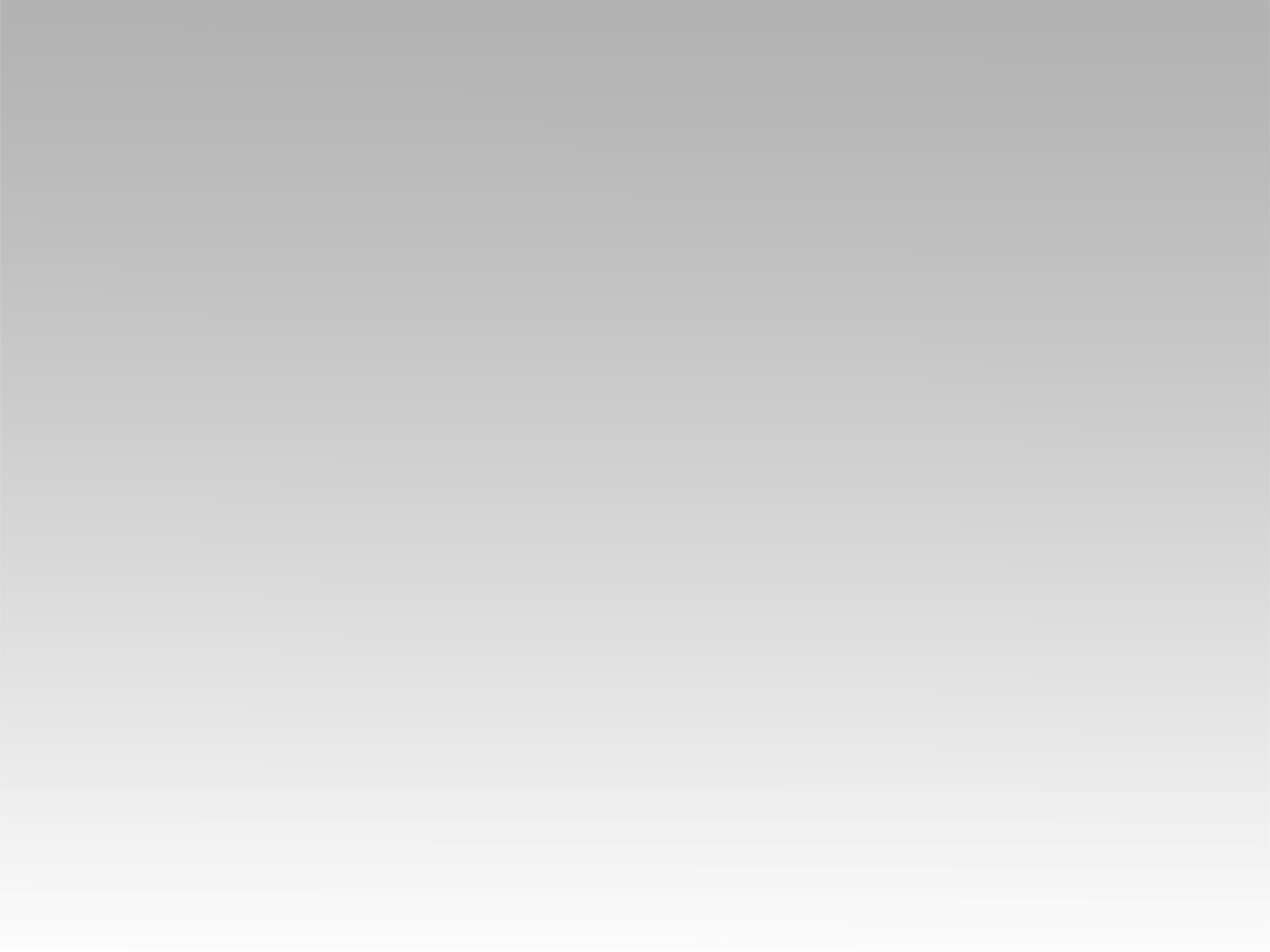 ترنيمة 
أيامنا ع الأرض ظل
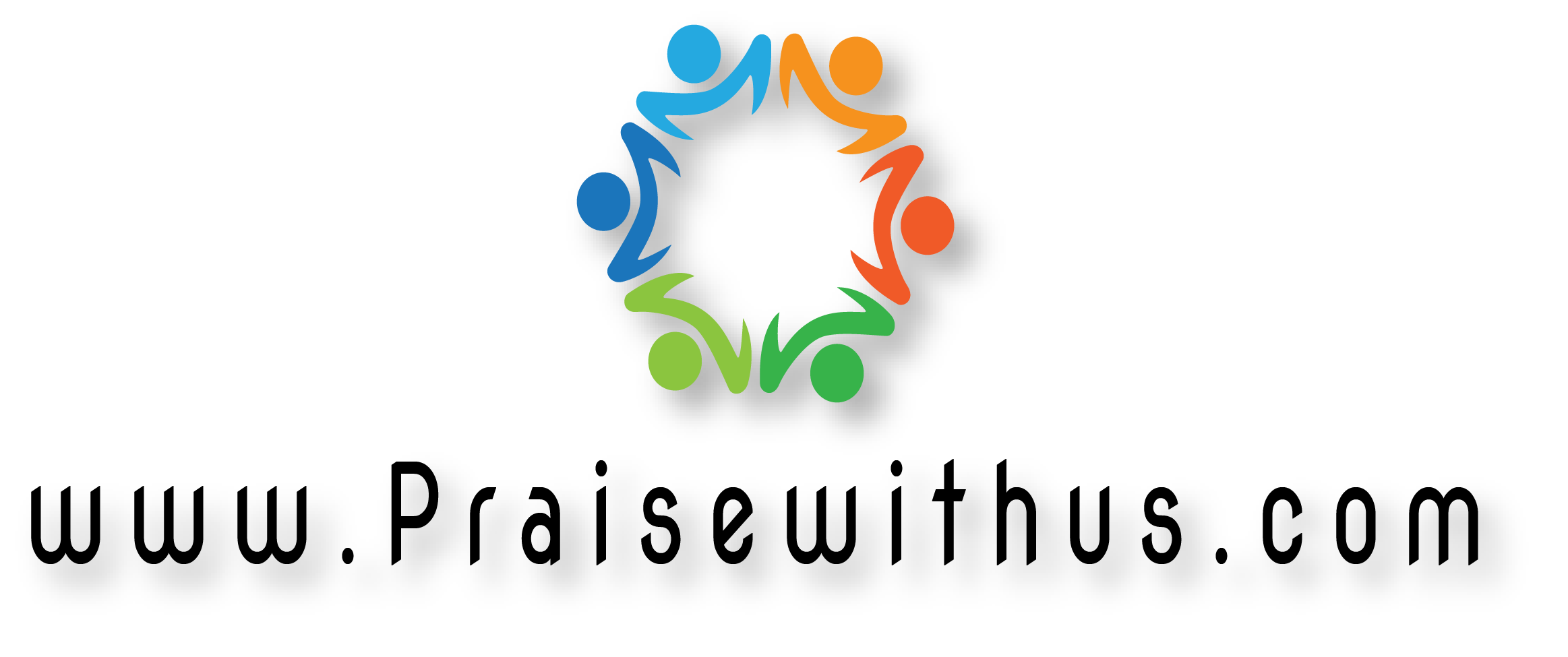 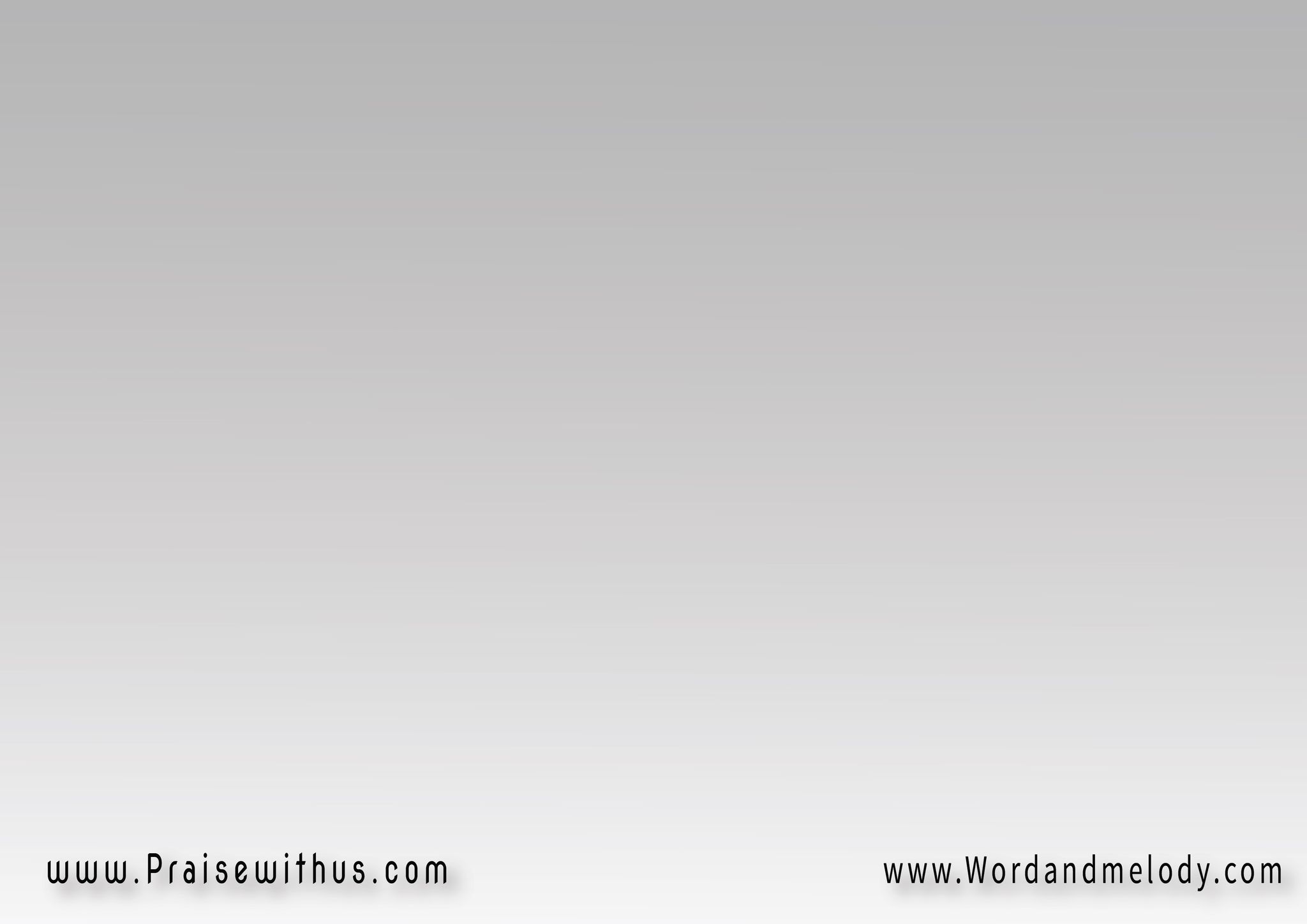 1- أيامنا على الأرض ظل
 عايزين نحياها بأمانة 
لا نخونك ولا يوم نضل 
وملامحك توضح جوانا
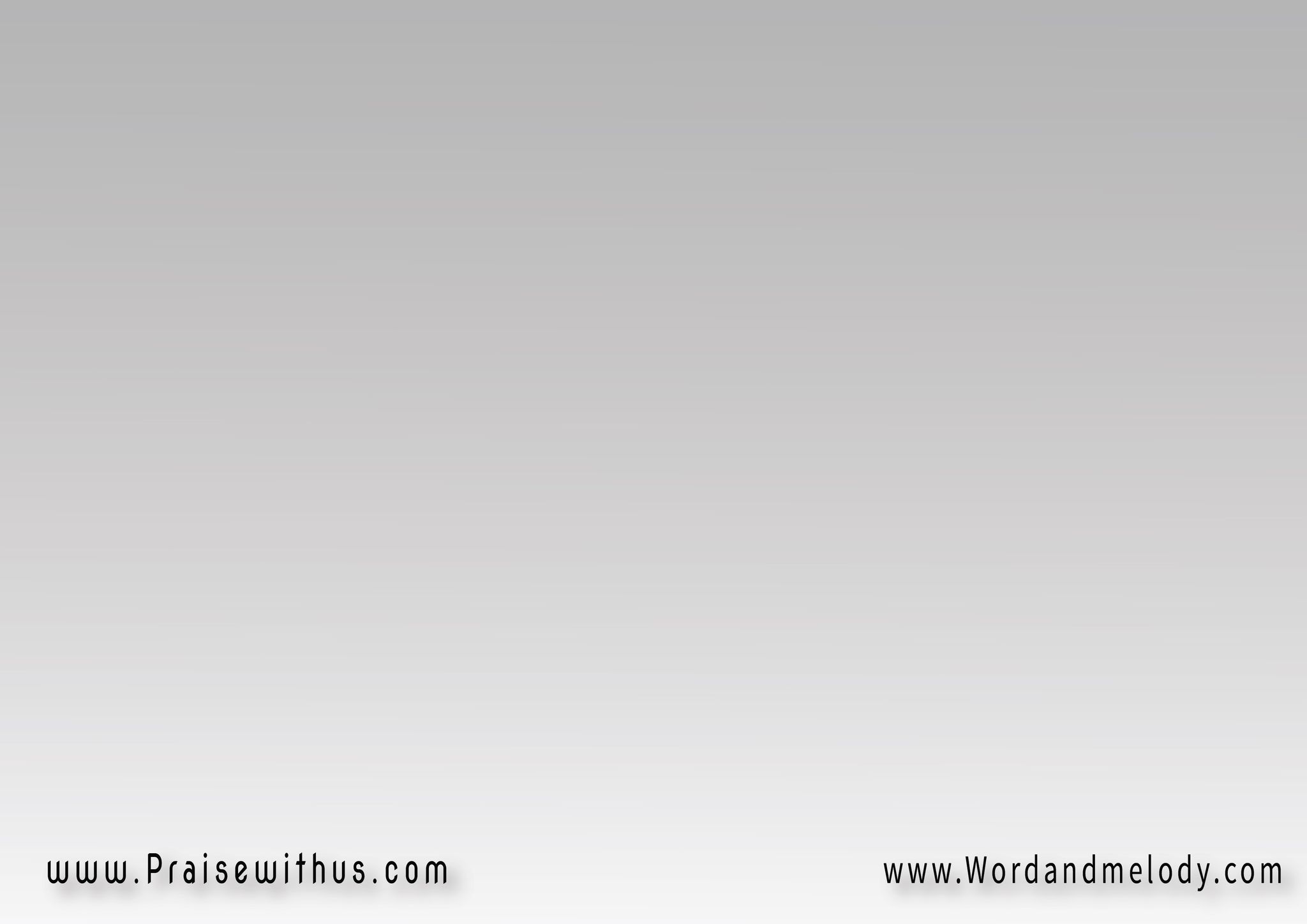 القرار:خلينا أمناء في كل أمر
 في حياتنا ولاآخر العمر 
نقول أمين لكل أمــــــر 
تأمرنا بيه حتى إن كان مر
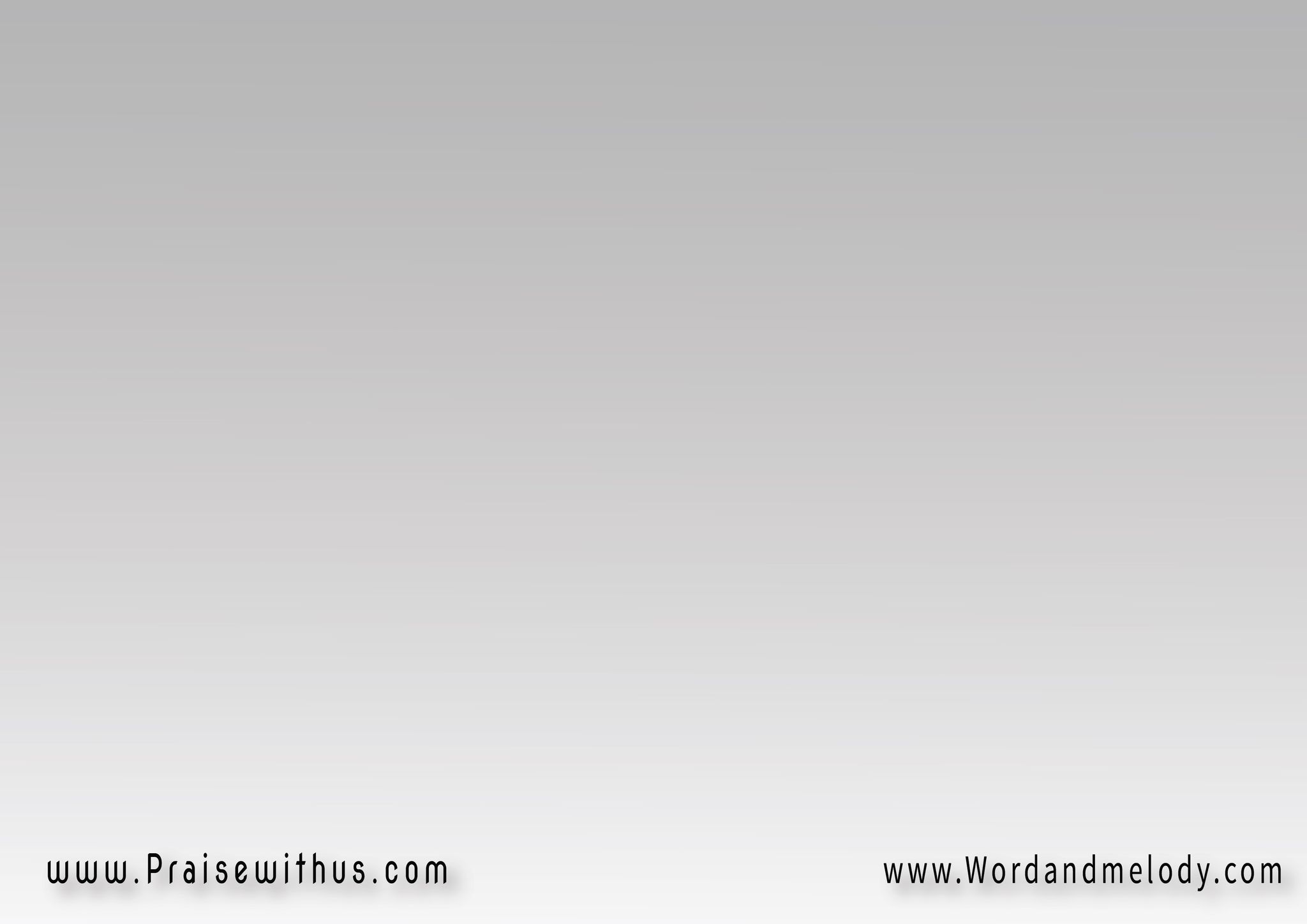 2- ثبت في طريقك رجلينا 
نسينا الركب المرتعشة 
إسندنا وشدد أيادينا 
أرواحنا تهلل منتعشة
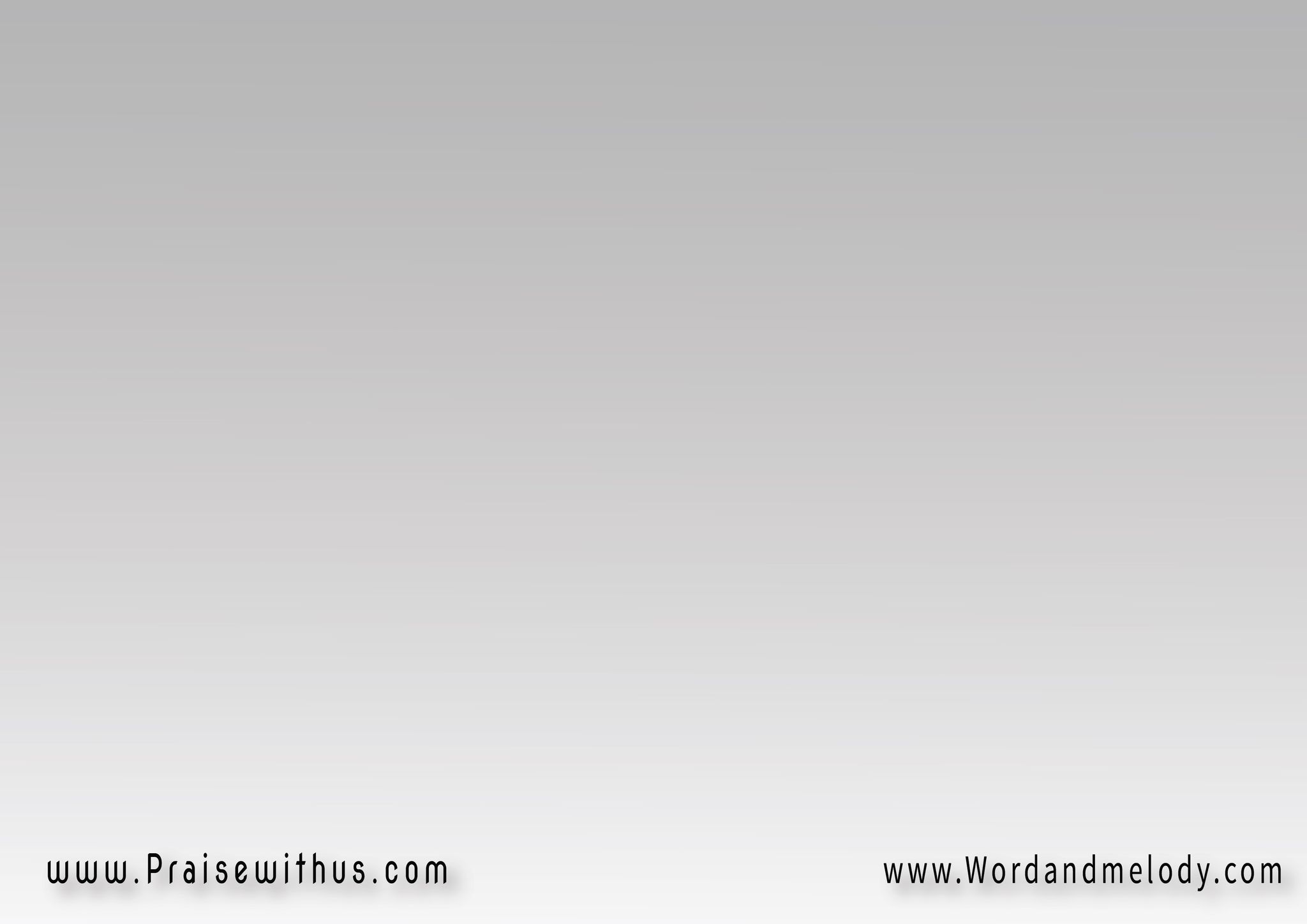 القرار:خلينا أمناء في كل أمر
 في حياتنا ولاآخر العمر 
نقول أمين لكل أمــــــر 
تأمرنا بيه حتى إن كان مر
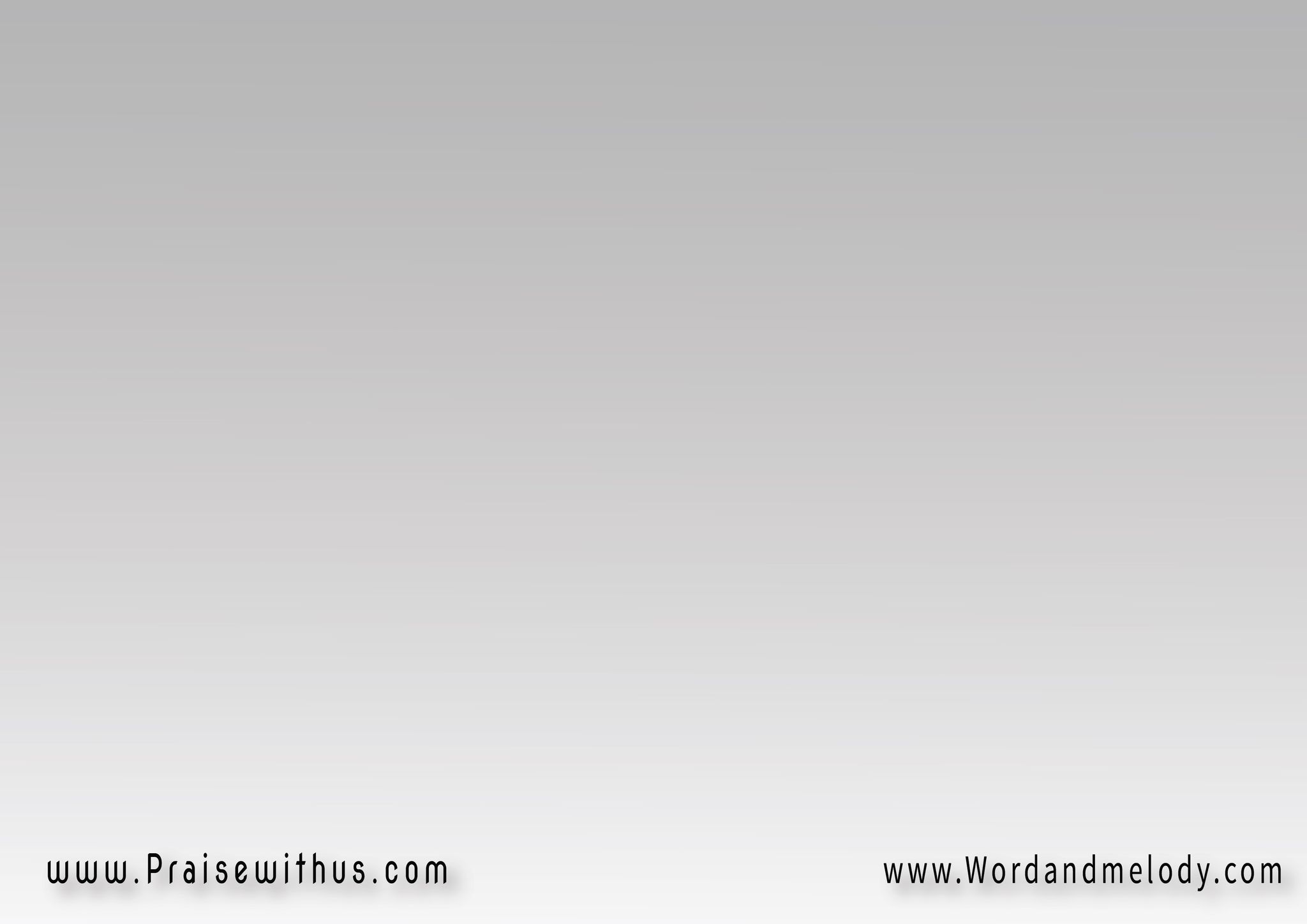 3- ساعدنا نهرب من الفساد والشهوات اللي بتغرينا 
وإن ضغط العالم يوم زاد 
نجري لأحضانك يا فادينا
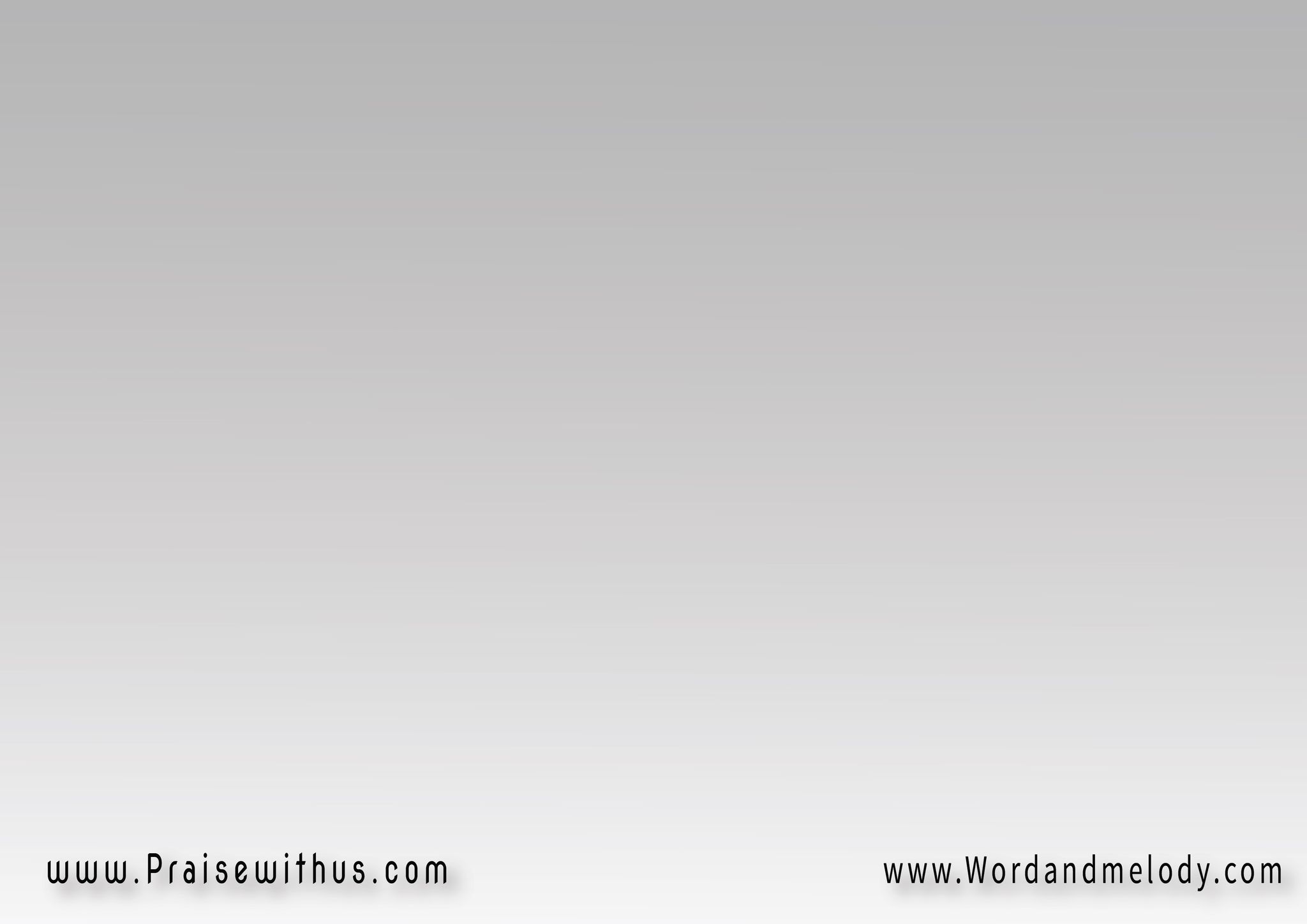 القرار:خلينا أمناء في كل أمر
 في حياتنا ولاآخر العمر 
نقول أمين لكل أمــــــر 
تأمرنا بيه حتى إن كان مر
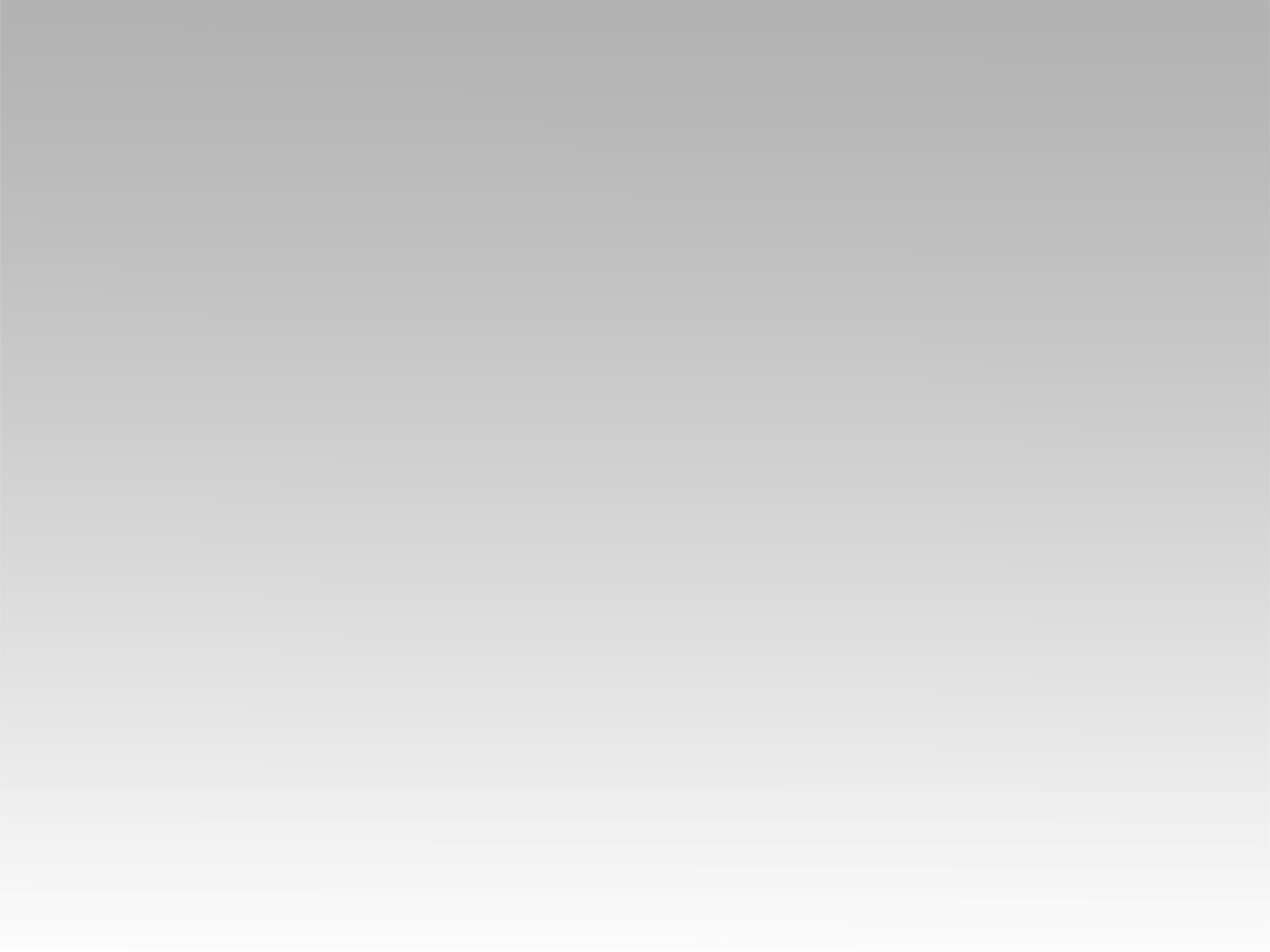 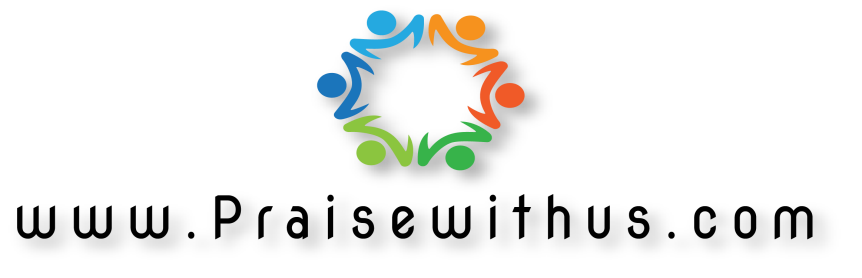